BCACE136 Internet Basics & HTML
Mr. Trivarna KandlurAssistant ProfessorDepartment of Computer ScienceDr. B.B. Hegde First Grade College Kundapura
INTERNET
The word internet is derived from two words interconnections and networks. 
Internet is a world wide system of computer networks, i.e. a network of networks. Which allows the user to share information.
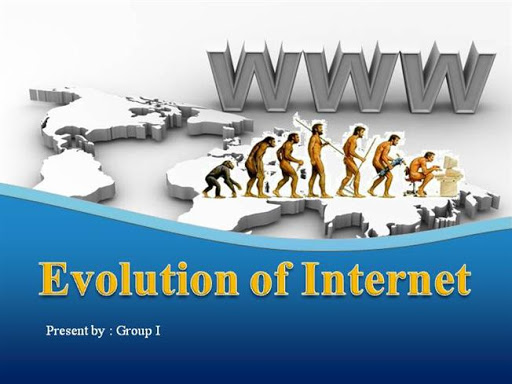 Basic Internet Terms
WWW
Web page
Website
Home page
Browser
Web Server
Download and Upload
Online and Offline
About the Subject
Subject Name : Internet Basics & HTML
Subject Code: BCACE136
Number of Units: 2
Internal Assessment :10 marks
External Exam :40 marks
Unit 1
Chapter 1 :
	The Internet : Introduction, Evolution, basic internet terms, Getting connect to internet, Internet applications, Data over the internet 
Chapter 2 :
	Internet tools: Web browser, Web browser features, Internet Explorer environment, Electronic mail, Email address structure, checking email, sending email, email attachment, How email works, advantages and disadvantages of email.
Chapter 3 :
	 Search Engines: Searching an internet, refining the search, Instant messaging, Features of messangers
Unit 2
Chapter1:
	 Creating Web page using HTML tags:  Concepts of HTML, Head & Body Sections,Building HTML documents using various text formatting tags: : <H1>..<H6>,<B>,<U>,<I>,<FONT>,<SUP>,<SUB>,<P> with align, <BR><BLOCKQUOTE>
	<BODY> with attributes bgcolor, background,text, <HR> with size,color, Lists: Ordered, unordered and definition lists <IMG><A>
	 Creating tables :<TABLE><CAPTION><TH><TR><TD> with various attribute
	 Creating frames:<FRAMEST>,<FRAME> tags with attributes
	 Creating FORMS with elements types textbox, radio, checkbox, list box, combo box, text area,    submit, button , reset. Cascading Stylesheets : Inline, embedded and external stylesheets with examples by applying font, background and box properties.
Dr.B.B. HEGDE FIRST GRADE COLLEGE, KUNDAPURA.Department of Computer ScienceLesson Plan: 2020-2021 (I Term)
Text Books:
ITL Education Solution Limited, Introduction to Information Technology, PearsonEducation, 2012 
Steven Holzner, HTML Black book, dreamtech publisher, 2010
Thank you